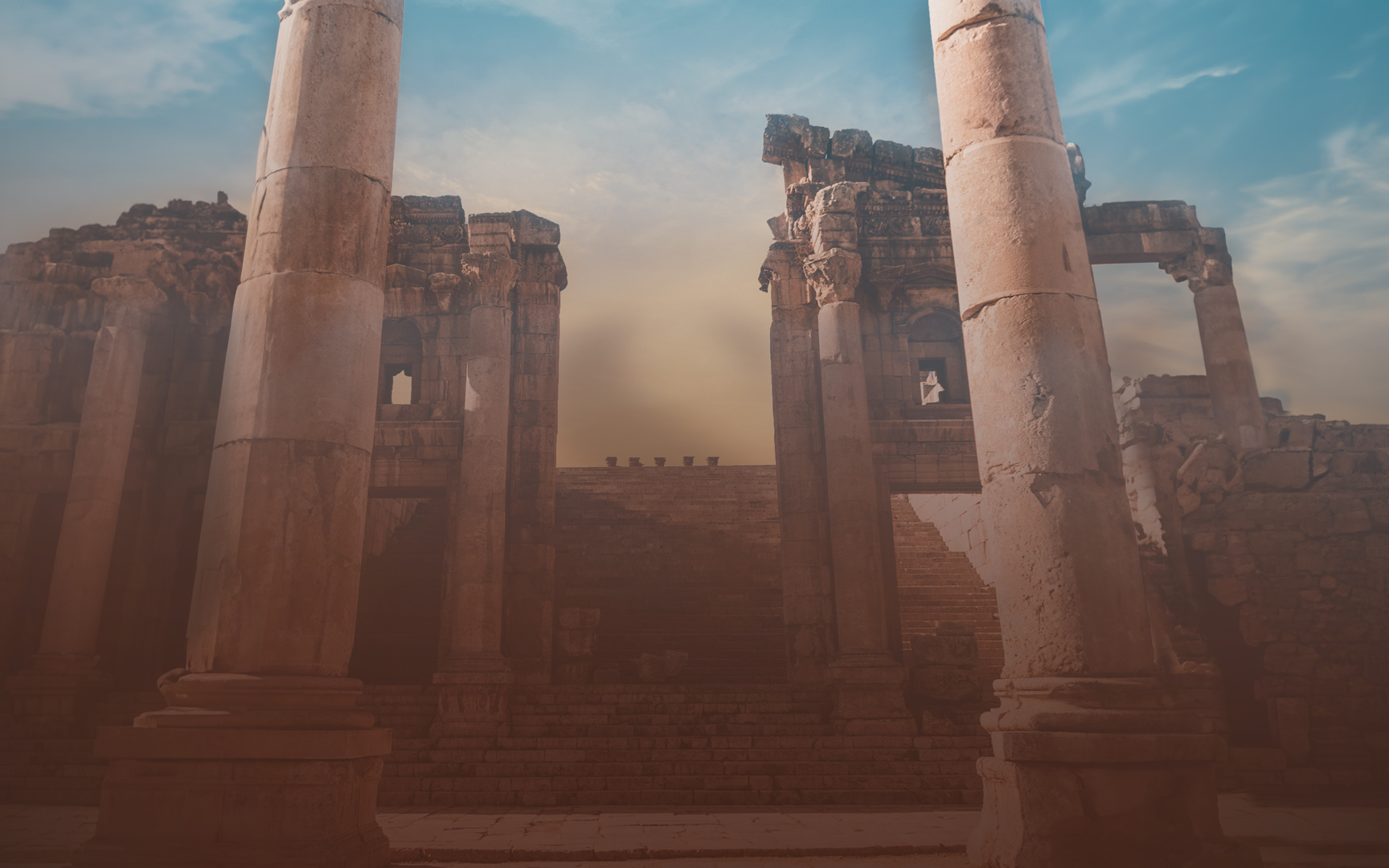 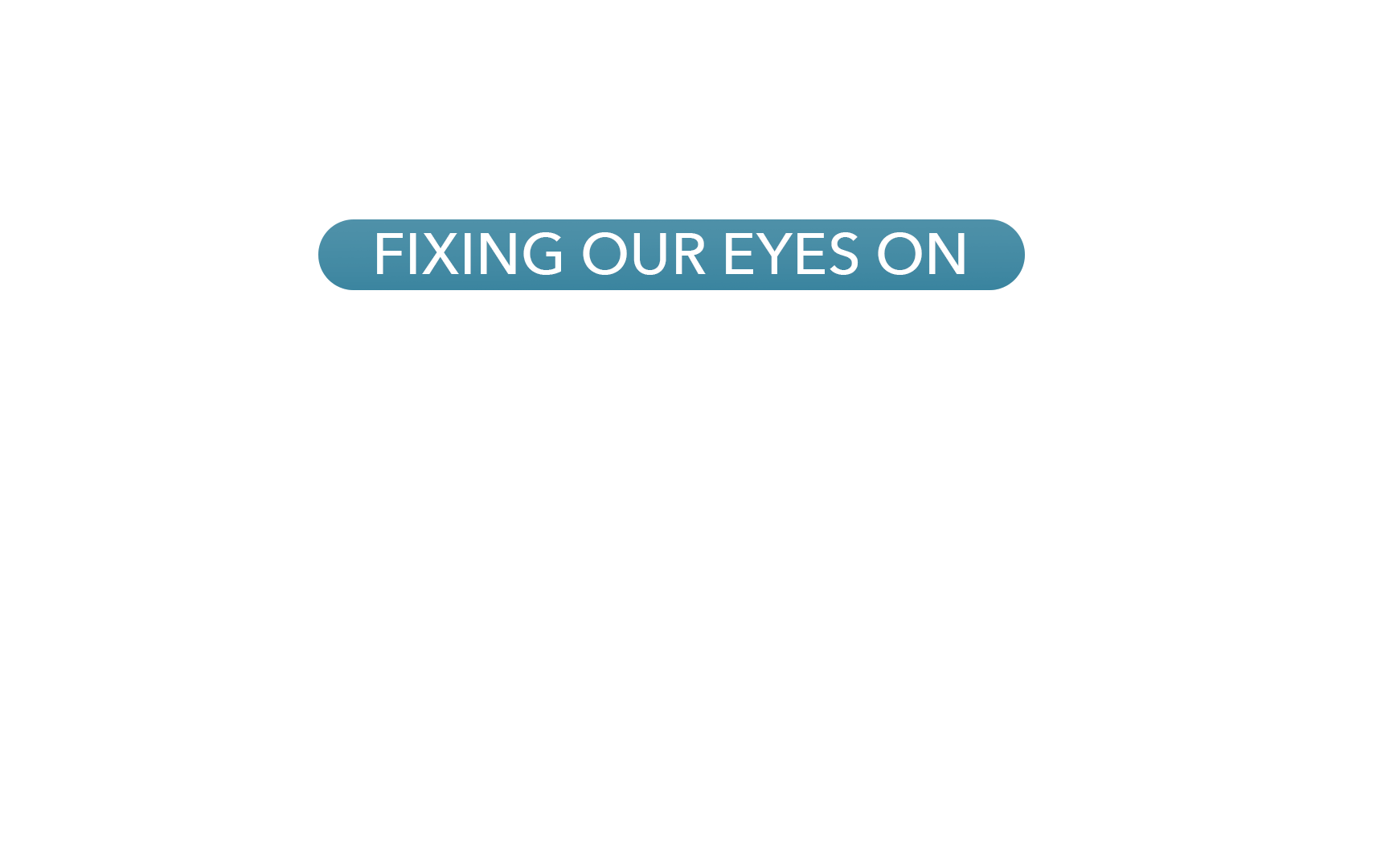 PUESTOS LOS OJOS EN
HEBREOS 12:1-2
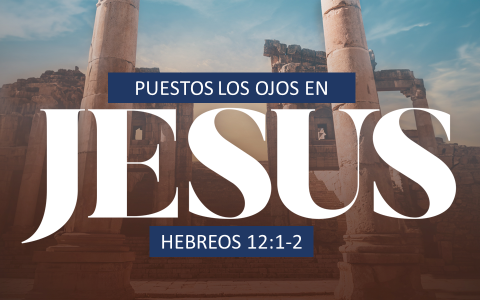 Key Verse
“1 Por tanto, puesto que tenemos en derredor nuestro tan gran nube de testigos, despojémonos también de todo peso y del pecado que tan fácilmente nos envuelve, y corramos con paciencia la carrera que tenemos por delante, 
2  puestos los ojos en Jesús, el autor y consumador de la fe, quien por el gozo puesto delante de Él soportó la cruz, despreciando la vergüenza, y se ha sentado a la diestra del trono de Dios”.
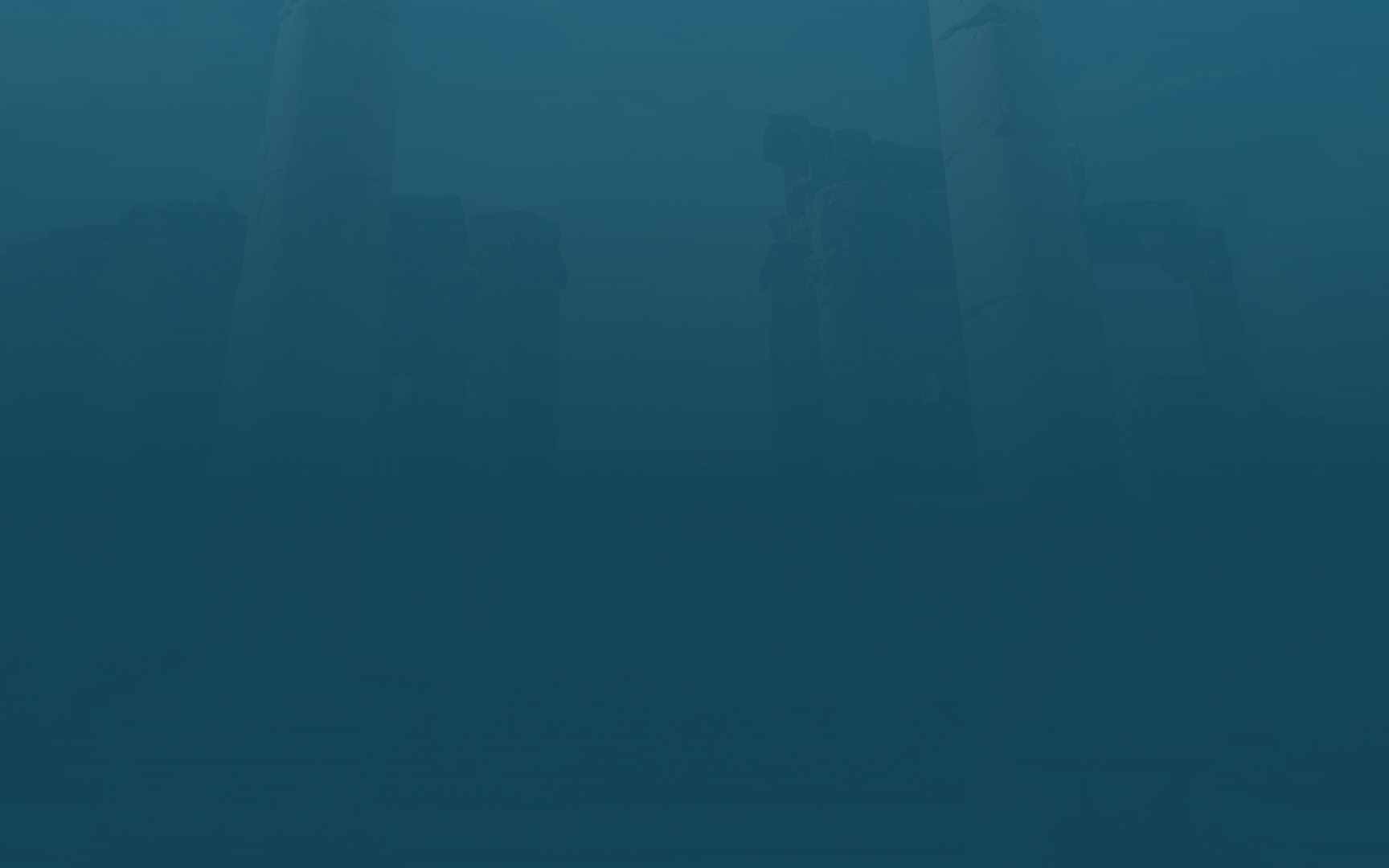 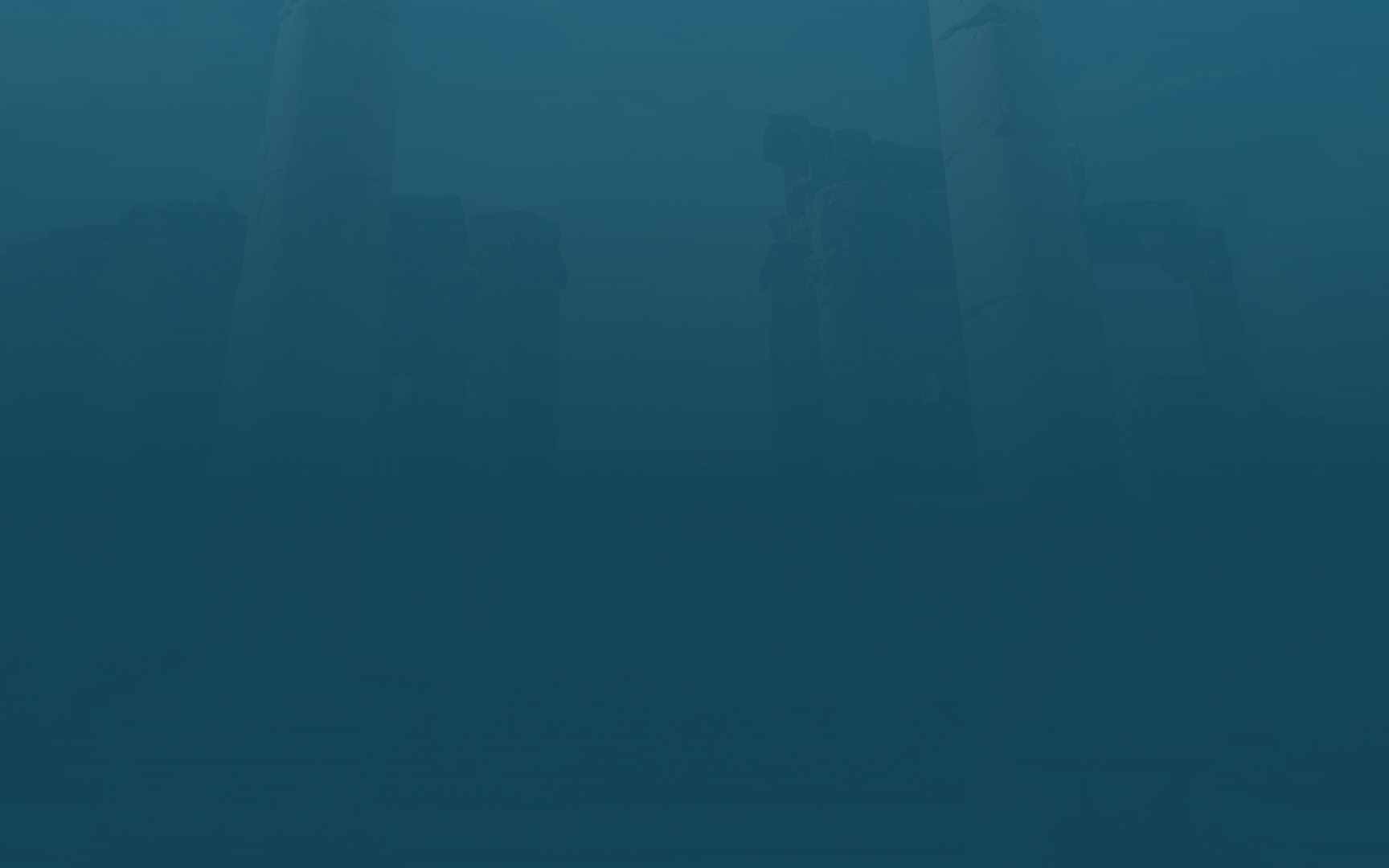 Texto asignadoHebreos 13:8
8 Jesucristo es el mismo ayer y hoy y por los siglos.
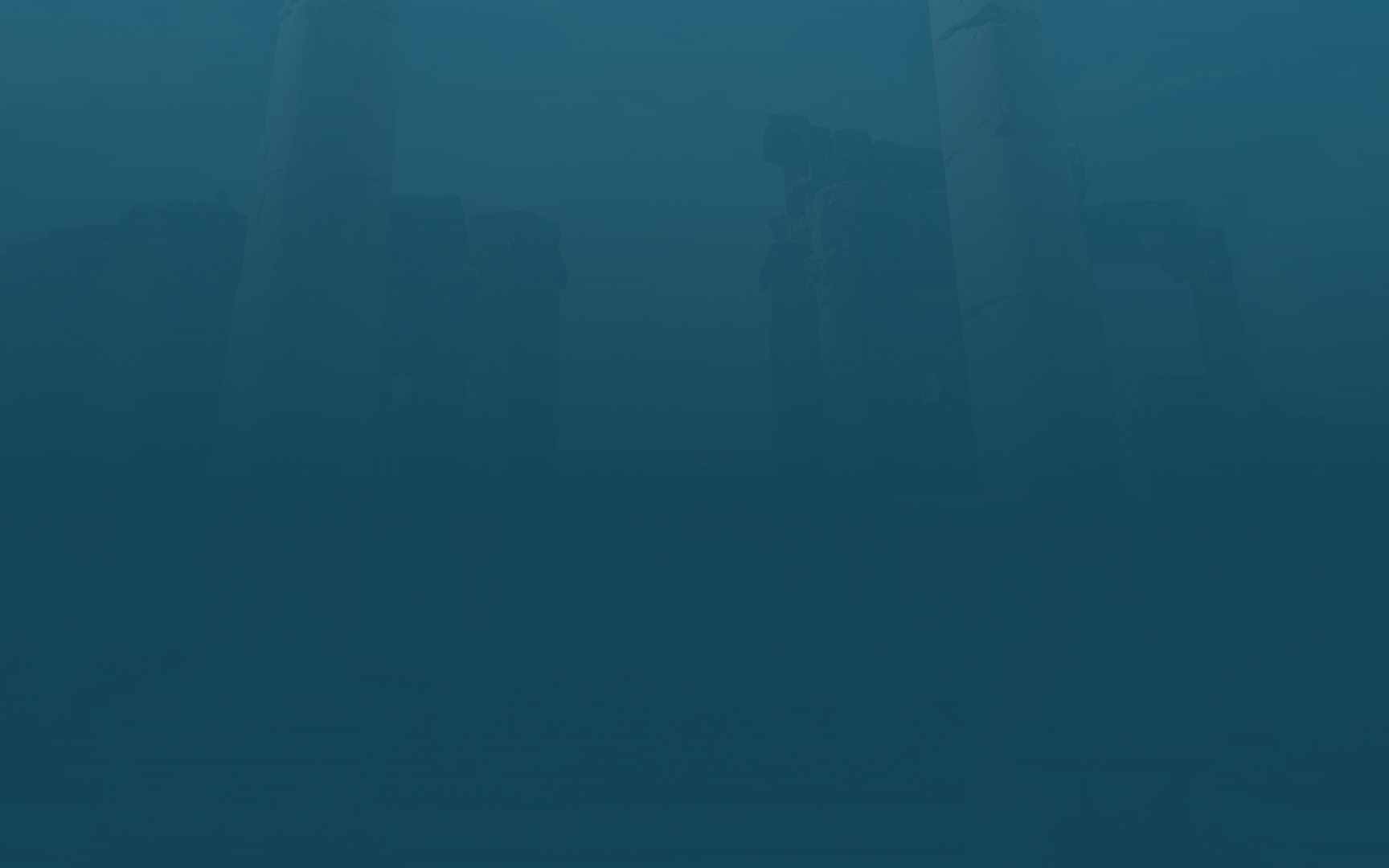 Temas tratados en Hebreos 13:1-7
Amor fraternal – v. 1
Hospitalidad a desconocidos – v. 2
Cristianos presos – v. 3
Matrimonio – v. 4
Conducta sexual correcta e incorrecta – v. 4
Amor al dinero – v. 5
Contentamiento – v 5
Presencia y ayuda de Dios – vv. 5b-6
Fe y ejemplo de líderes – v. 7
[Speaker Notes: Matthew 25:21, 23 – Joy is the outcome of doing what is RIGHT.

“…enter into the joy of your master.”

First, the master is Joyful.
Second, sharing in His joy is a blessing.

Matt 25 describes 7 qualities that lead to joy.

Responsible Actions – “Well done”
Godly Character – “Good & Faithful”
Humble Service - “Slave”
Faithful Stewardship – “Faithful in a Few Things”
Meaningful Compliments
Increased Trust & Tasks – “Many Things”
Closer/Shared Relationship – Enter Into The Joy of…

Joy over the Outcome
Joy from fulfilling our Purpose
Joy from using out talents in this EPIC Mission]
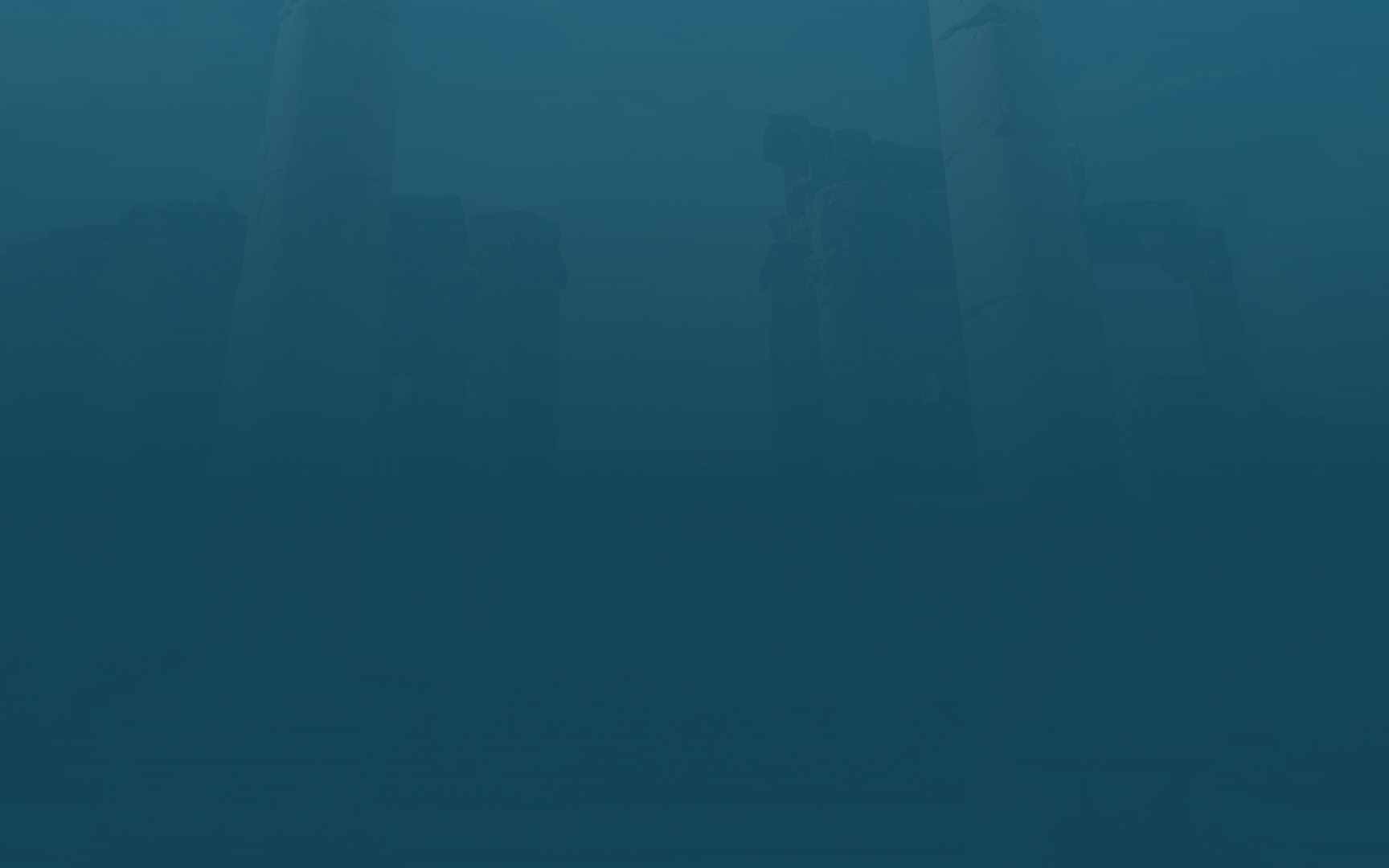 El contexto más amplio
8 Jesucristo es el mismo ayer y hoy y por los siglos 
– Hebreos 13:8
«TÚ, SEÑOR, EN EL PRINCIPIO PUSISTE LOS CIMIENTOS DE LA TIERRA, Y LOS CIELOS SON OBRA DE TUS MANOS; 
11 ELLOS PERECERÁN, PERO TÚ PERMANECES; Y TODOS ELLOS COMO UNA VESTIDURA SE ENVEJECERÁN, 
12  Y COMO UN MANTO LOS ENROLLARÁS; COMO UNA VESTIDURA SERÁN MUDADOS. PERO TÚ ERES EL MISMO, Y TUS AÑOS NO TENDRÁN FIN». – Hebreos 1:10-12
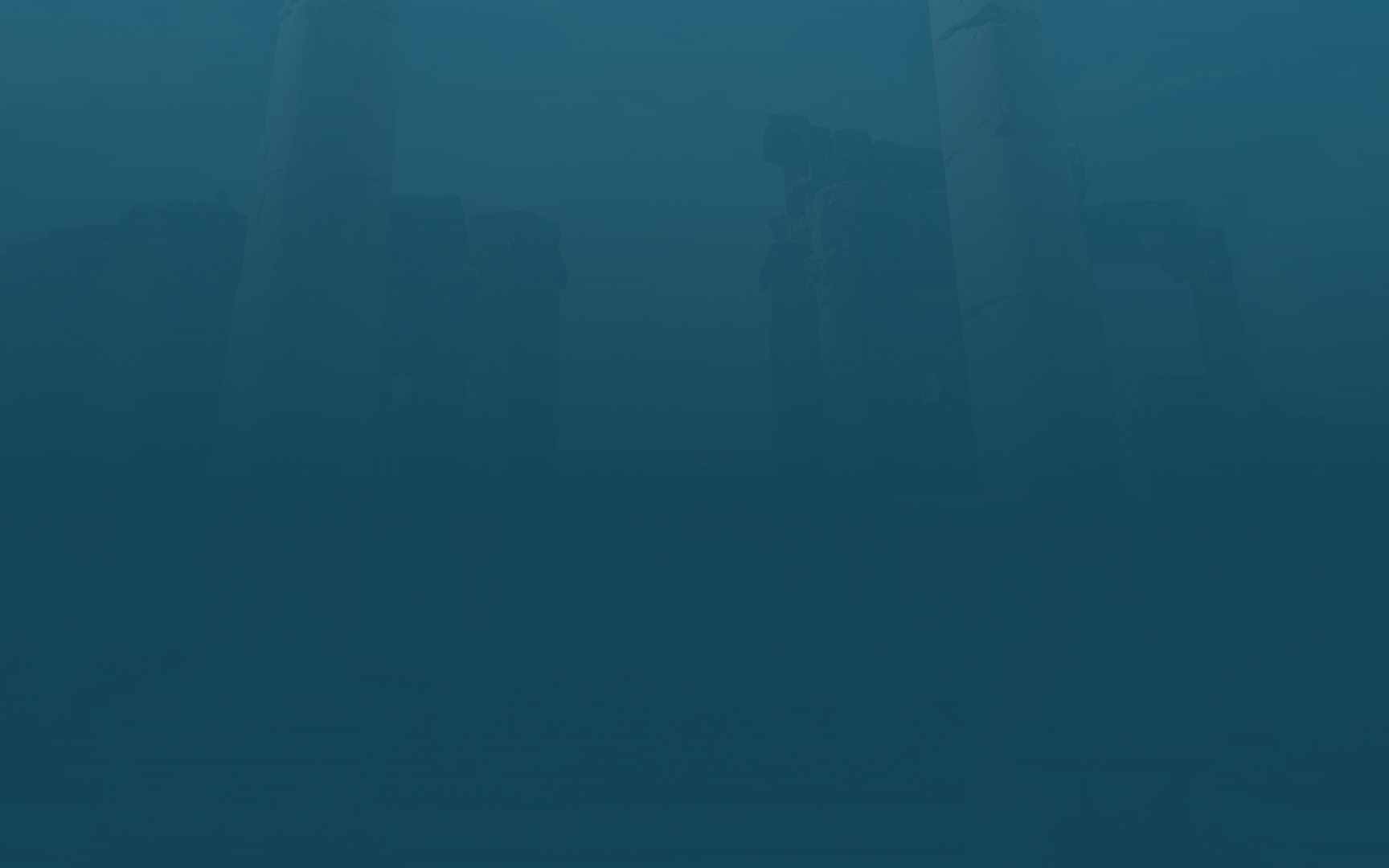 El contexto más amplio – Heb 12:18-29
8 Jesucristo es el mismo ayer y hoy y por los siglos 
– Hebreos 13:8
18  Porque ustedes no se han acercado a un monte que se puede tocar, ni a fuego ardiente, ni a tinieblas, ni a oscuridad, ni a torbellino, 19  ni a sonido de trompeta, ni a ruido de palabras tal, que los que oyeron rogaron que no se les hablara más. 20  Porque ellos no podían soportar el mandato: «SI AUN UNA BESTIA TOCA EL MONTE, SERÁ APEDREADA». 21  Tan terrible era el espectáculo, que Moisés dijo: «ESTOY ATERRADO Y TEMBLANDO». – 
Hebreos 12:18-21
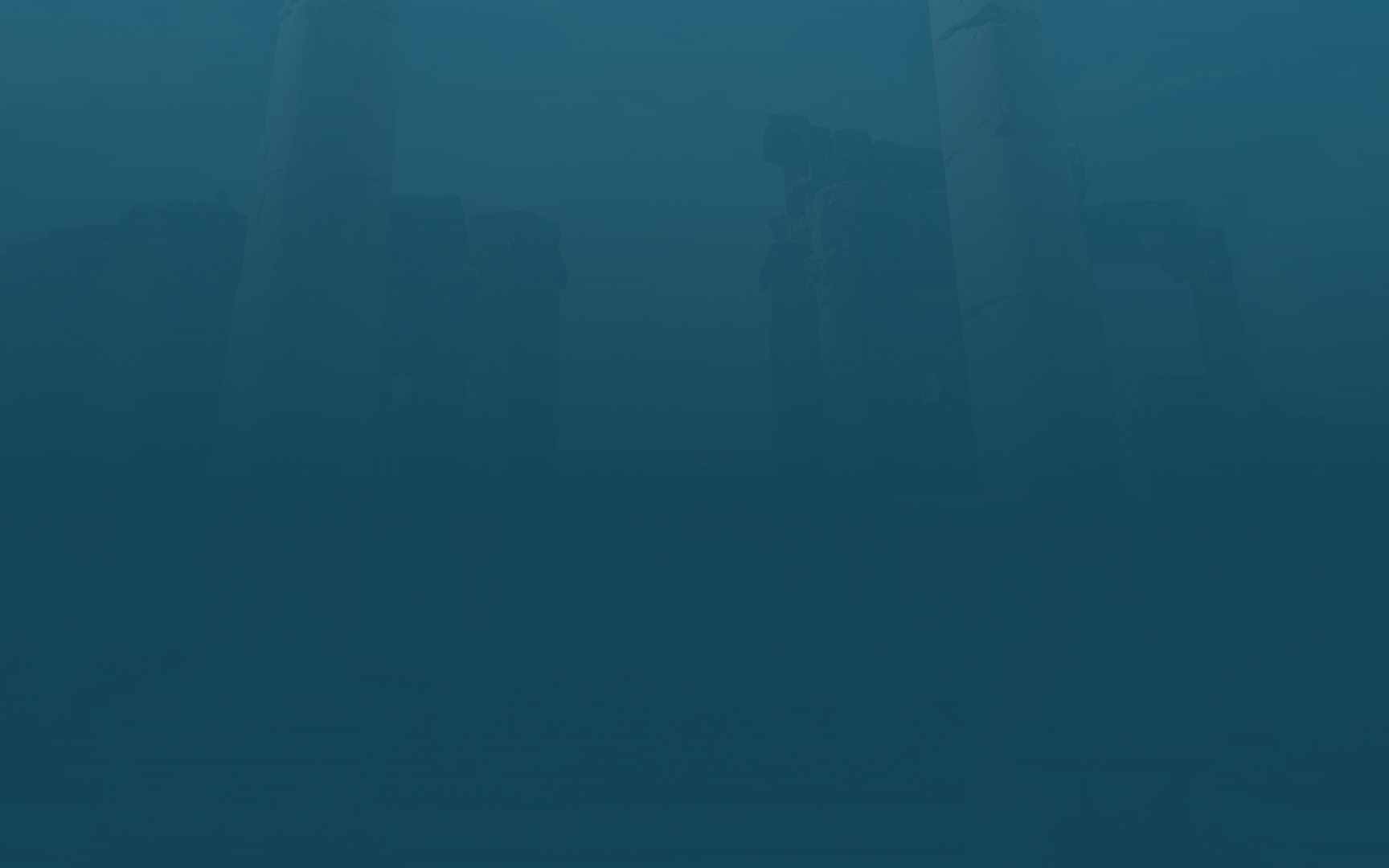 El contexto más amplio – Heb 12:18-29
8 Jesucristo es el mismo ayer y hoy y por los siglos 
– Hebreos 13:8
22 Ustedes, en cambio, se han acercado al monte Sión y a la ciudad del Dios vivo, la Jerusalén celestial, y a miríadas de ángeles, 23  a la asamblea general e iglesia de los primogénitos que están inscritos en los cielos, y a Dios, el Juez de todos, y a los espíritus de los justos hechos ya perfectos, 
24  y a Jesús, el mediador del nuevo pacto, y a la sangre rociada que habla mejor que la sangre de Abel.  – Hebreos 12:22-24
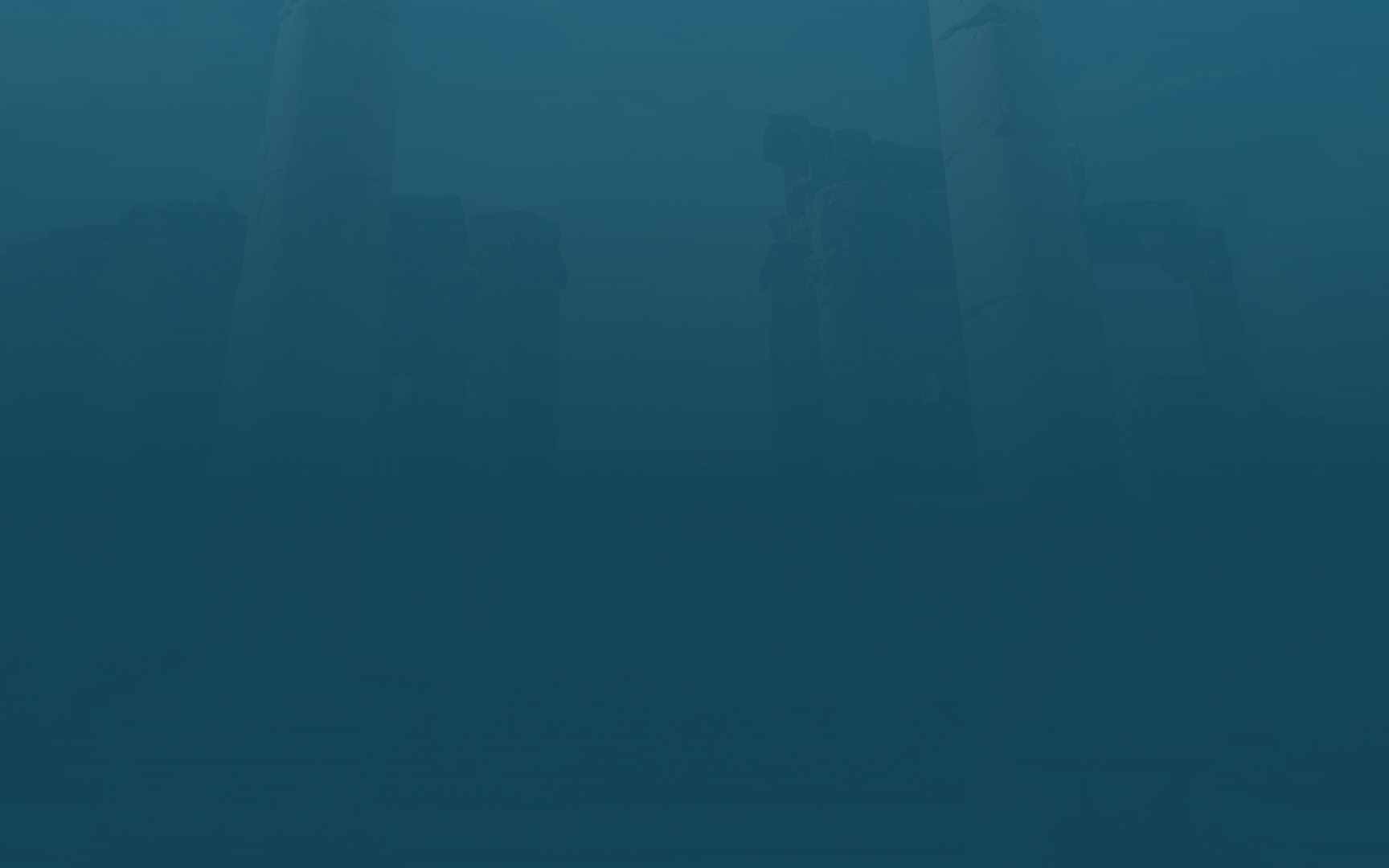 El contexto más amplio – Heb 12:18-29
8 Jesucristo es el mismo ayer y hoy y por los siglos 
– Hebreos 13:8
ahora Él ha prometido, diciendo: «AÚN UNA VEZ MÁS, YO HARÉ TEMBLAR NO SOLO LA TIERRA, SINO TAMBIÉN EL CIELO». 27  Y esta expresión: Aún, una vez más, indica la remoción de las cosas movibles, como las cosas creadas, a fin de que permanezcan las cosas que son inconmovibles. 28  Por lo cual, puesto que recibimos un reino que es inconmovible, demostremos gratitud, mediante la cual ofrezcamos a Dios un servicio aceptable con temor y reverencia; - Hebreos 12:26b-28
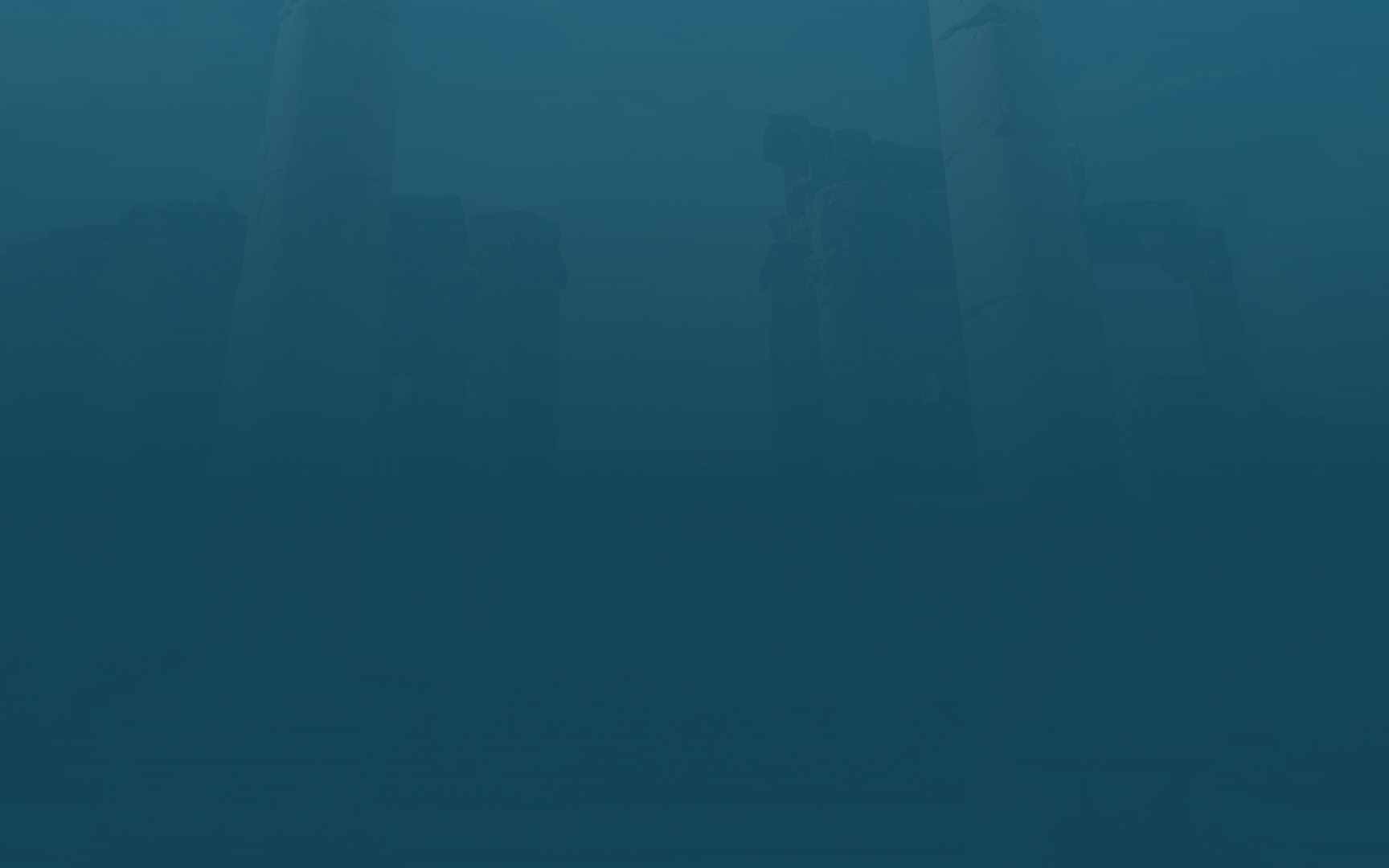 La necesidad de paciencia
Porque ustedes tienen necesidad de paciencia, para que cuando hayan hecho la voluntad de Dios, obtengan la promesa – Hebreos 10:36

corramos con paciencia la carrera que tenemos por delante – Hebreos 12:1

Por tanto, fortalezcan las manos débiles y las rodillas que flaquean, 13  y hagan sendas derechas para sus pies, para que la pierna coja no se descoyunte, sino que se sane – Hebreos 12:12-13
Si nada en la vida dura, ¿cómo podemos perseverar?
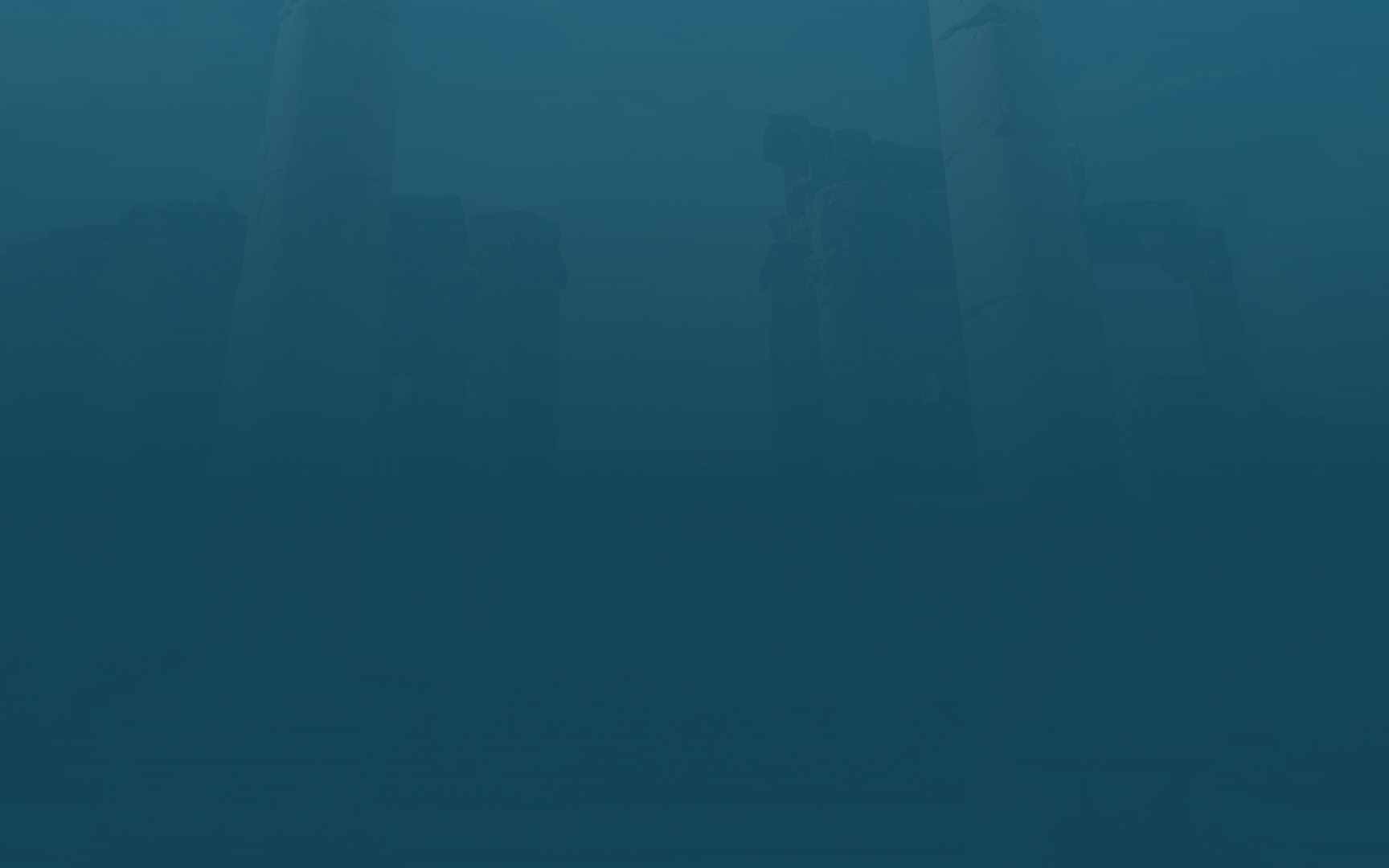 Ayuda que nunca termina
8 Jesucristo es el mismo ayer y hoy y por los siglos 
– Hebreos 13:8
Un Dios y Salvador que nunca cambia

Un mensaje inmutable de Dios

La presencia constante de Dios

Un lugar con el pueblo de Dios
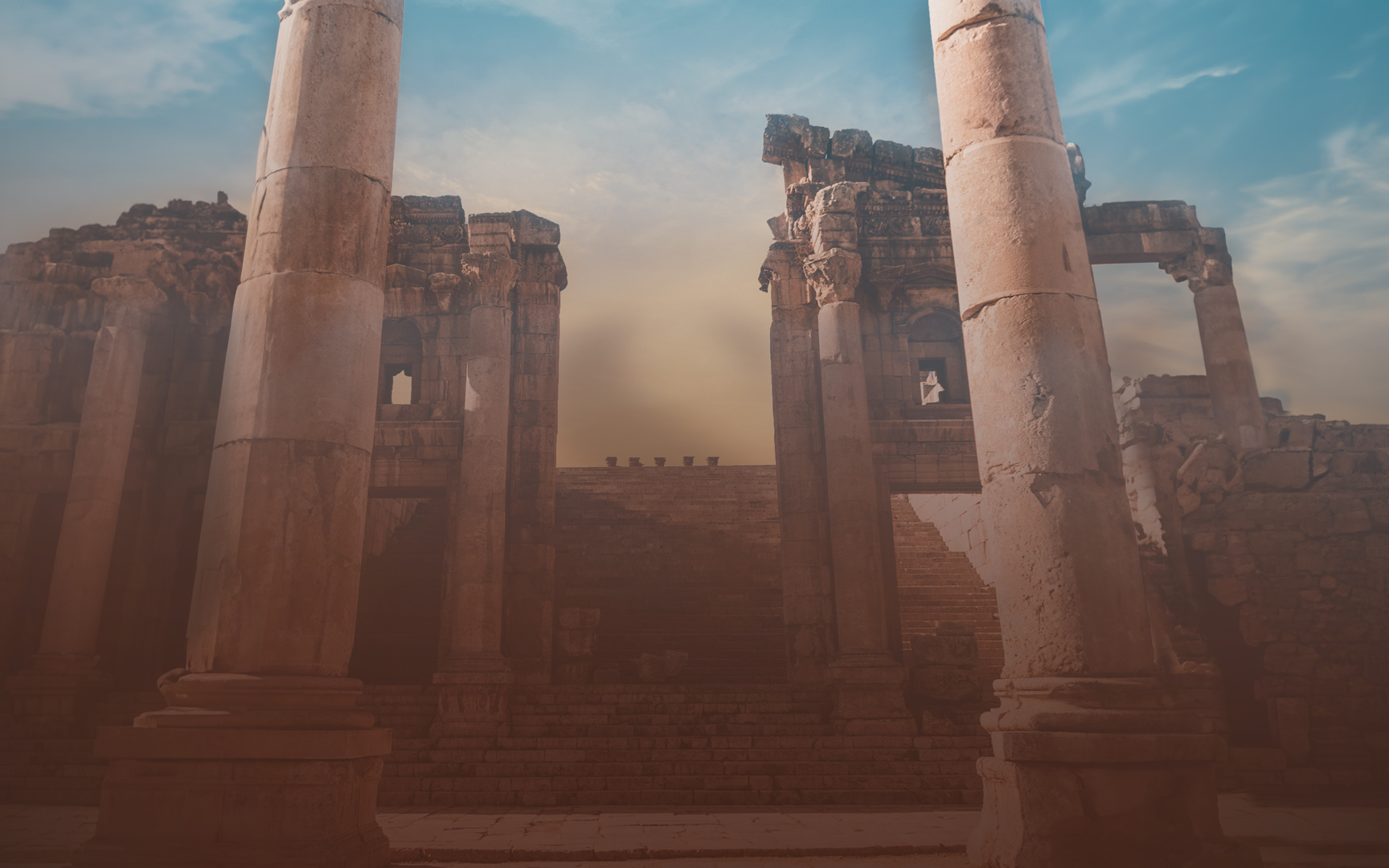 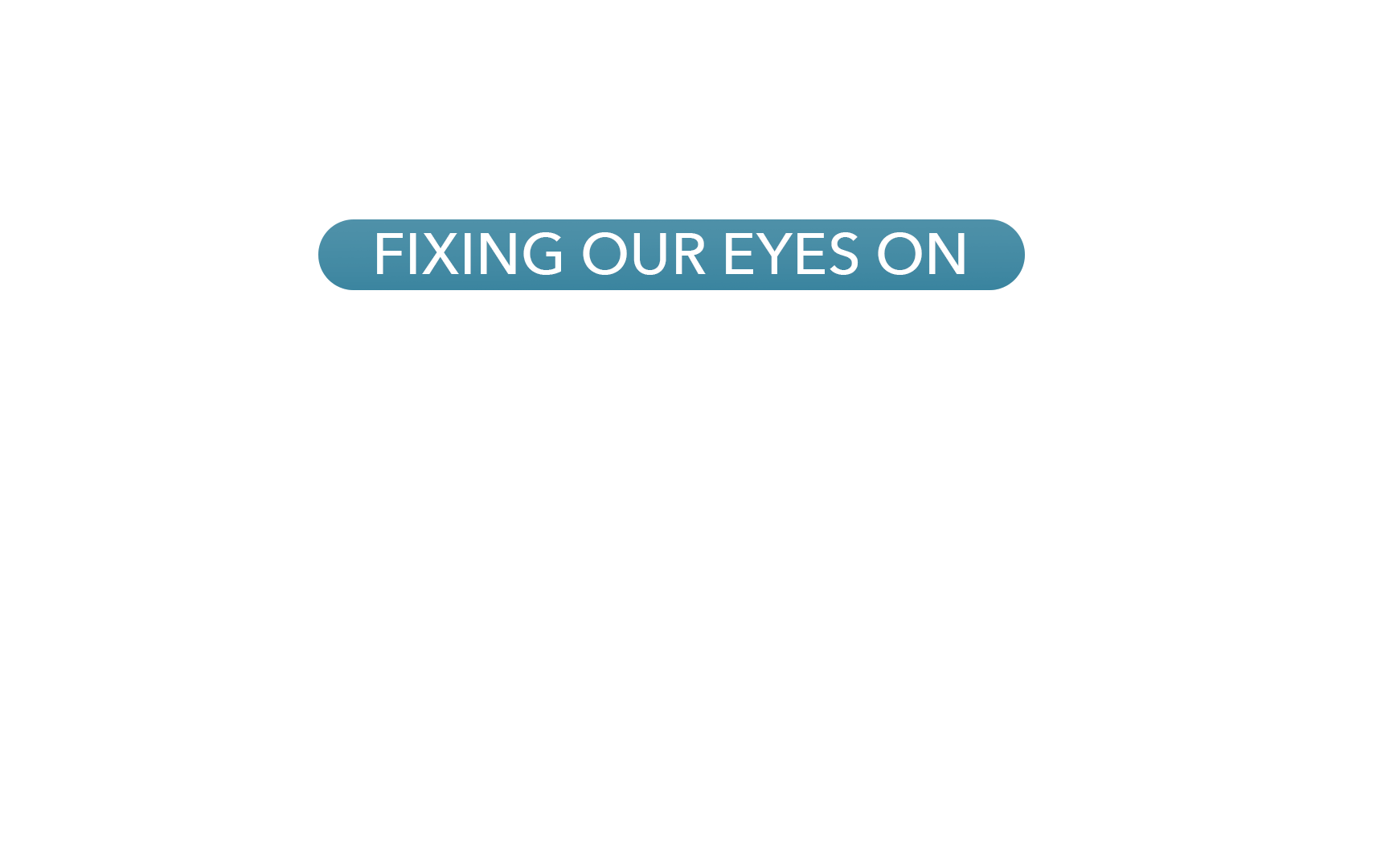 PUESTOS LOS OJOS EN
HEBREOS 12:1-2